Instance-aware Contrastive Learning for Occluded Human Mesh Reconstruction
Mi-Gyeong Gwon, Gi-Mun Um, Won-Sik Cheong, Wonjum KimKonkuk University, Electronics and Telecommunications Research Institute
Jiwon Kim
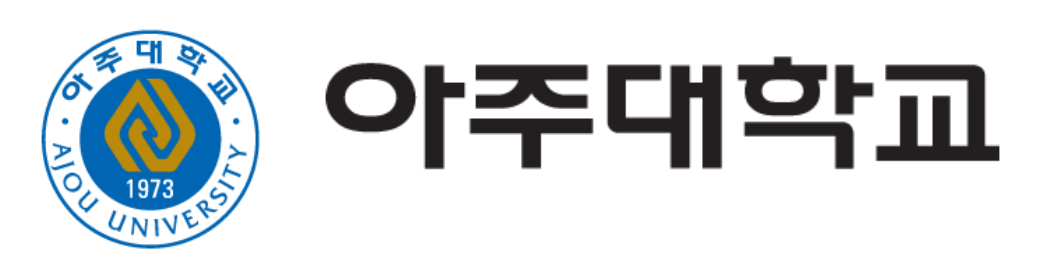 2024-08-05
Outline
Introduction

Method

Result

Conclusion
2024-08-05
2
Introduction
3D Human Mesh Reconstruction
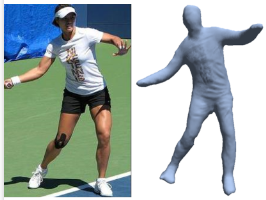 2024-08-05
3
Introduction
3D Human Mesh Reconstruction
Model-based Method
Model-free Method
2024-08-05
4
Introduction
3D Human Mesh Reconstruction
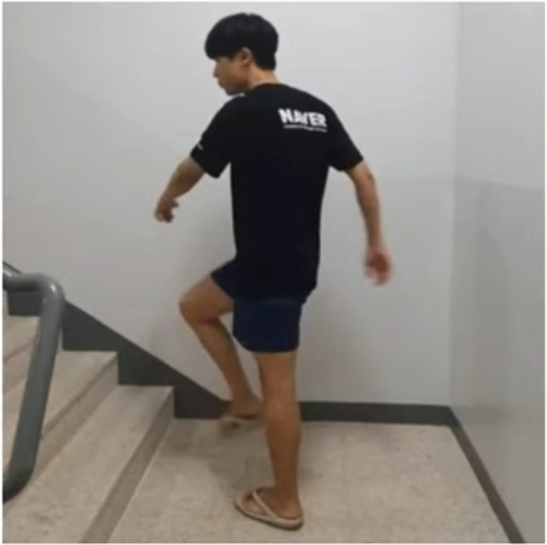 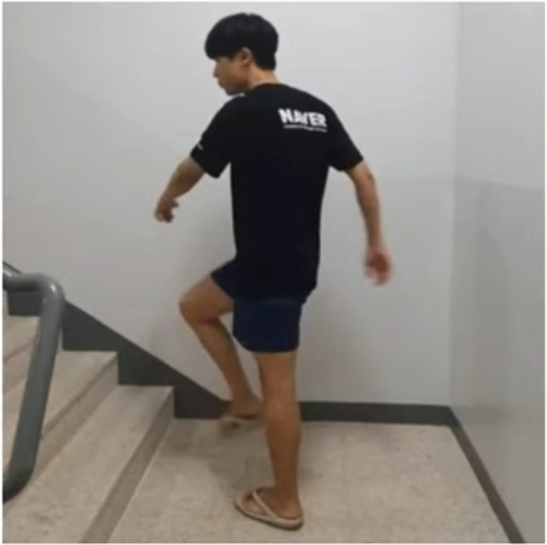 Model-based Method
Model-free Method
2024-08-05
5
Introduction
3D Human Mesh Reconstruction
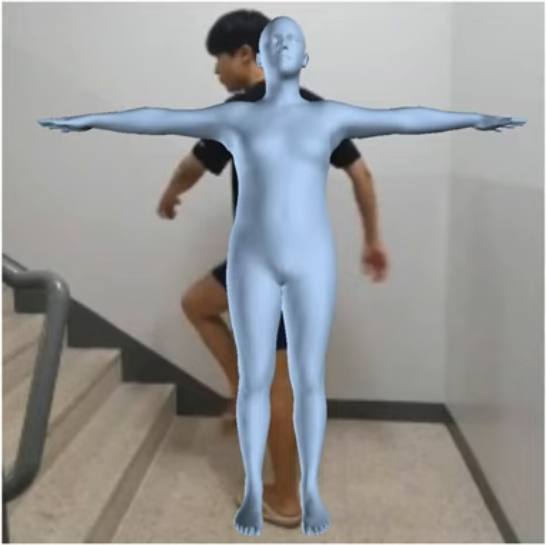 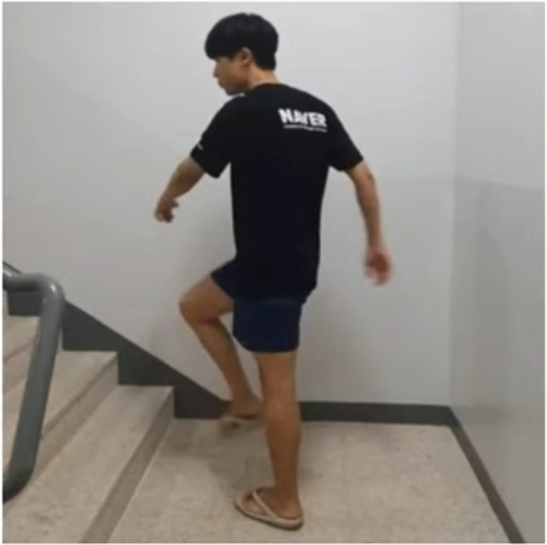 Model-based Method
Model-free Method
2024-08-05
6
Difficulty in generalizing
Introduction
3D Human Mesh Reconstruction
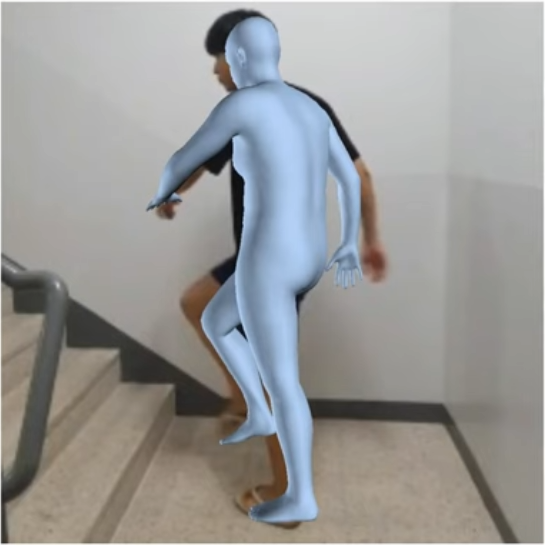 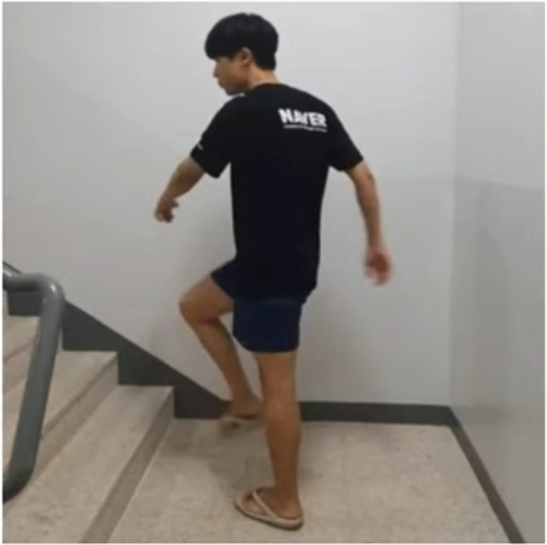 Model-based Method
Model-free Method
2024-08-05
7
Difficulty in generalizing
Introduction
3D Human Mesh Reconstruction
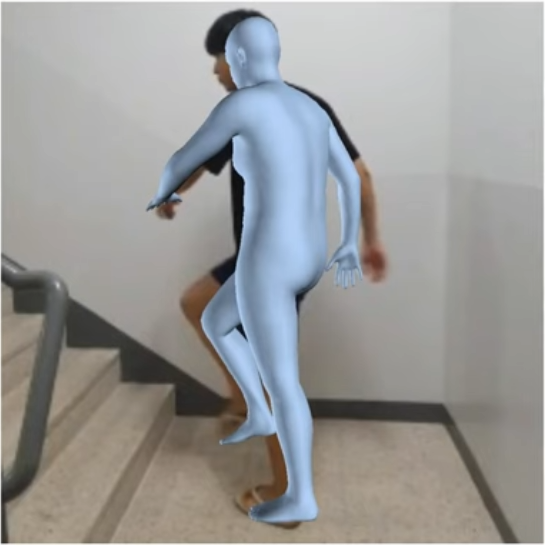 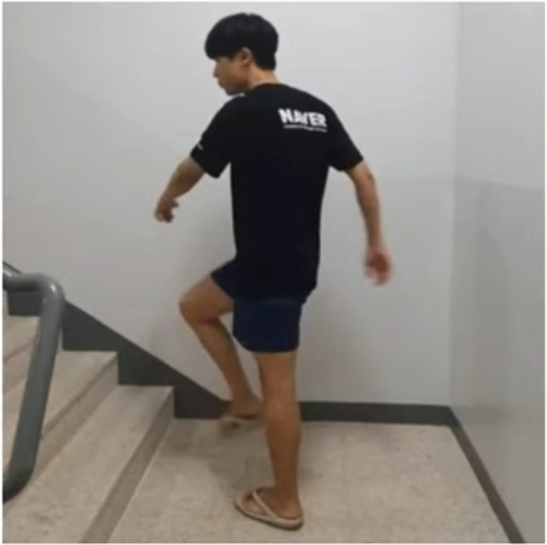 Limitations of detailed expression
 Difficulty in generalizing
Model-based Method
Model-free Method
2024-08-05
8
Introduction
3D Human Mesh Reconstruction
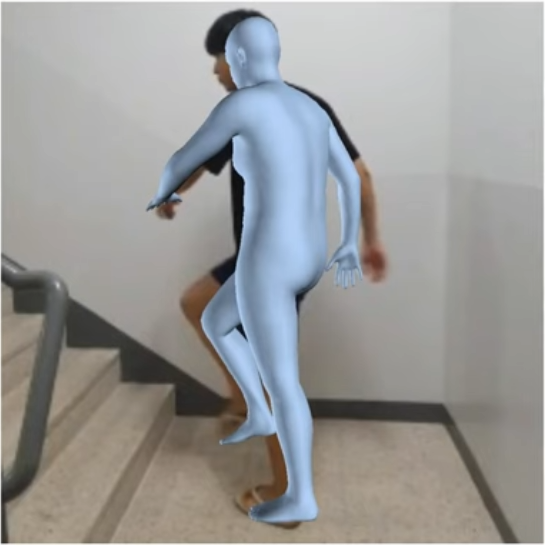 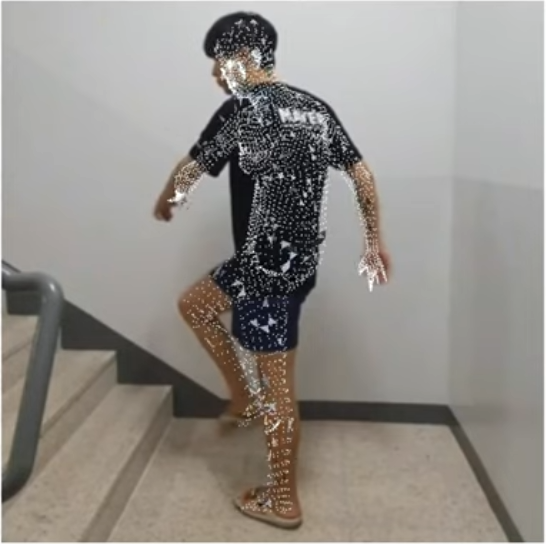 Model-based Method
Model-free Method
2024-08-05
9
Introduction
3D Human Mesh Reconstruction
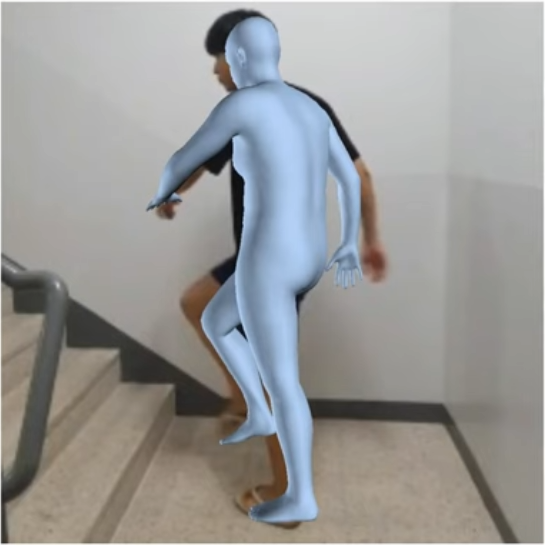 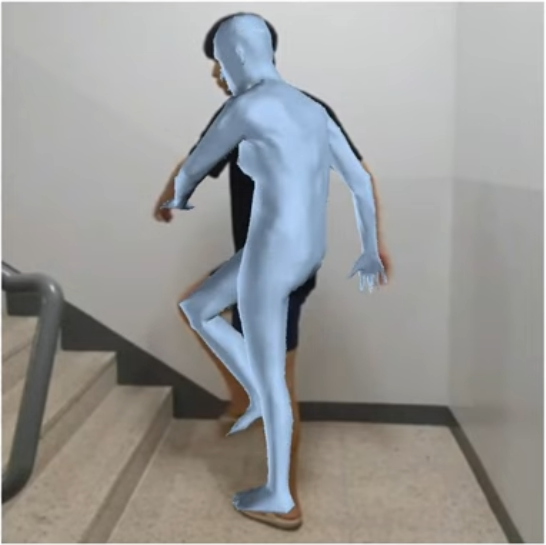 Model-based Method
Model-free Method
2024-08-05
10
Introduction
3D Human Mesh Reconstruction
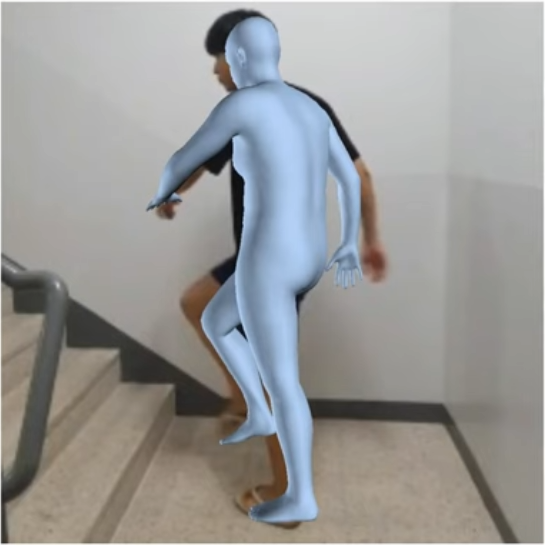 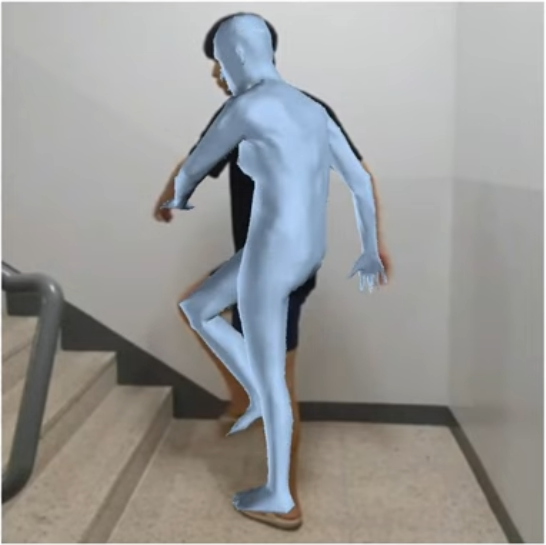 Complexity
 Lack of stability
 
Learning difficulty
Model-based Method
Model-free Method
2024-08-05
11
Introduction
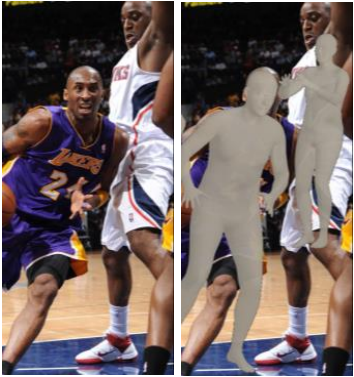 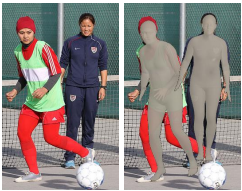 Monocular, One-stage, Regression of Multiple 3D People
Yu Sun et al. 2021
2024-08-05
12
Method
Represent possession relationship between all human instances and their visible body joints in feature space
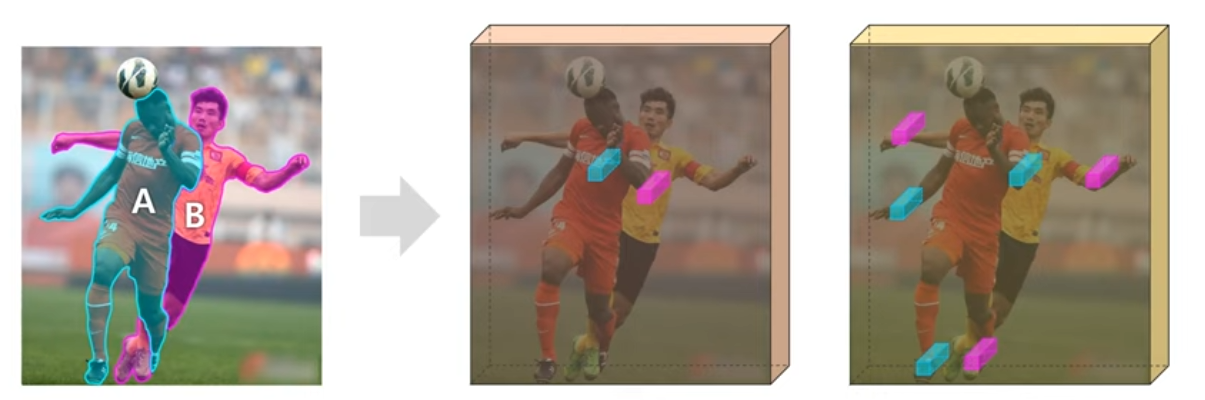 Center-aligned instance map
Joint-aligned instance map
Input image
2024-08-05
13
Method
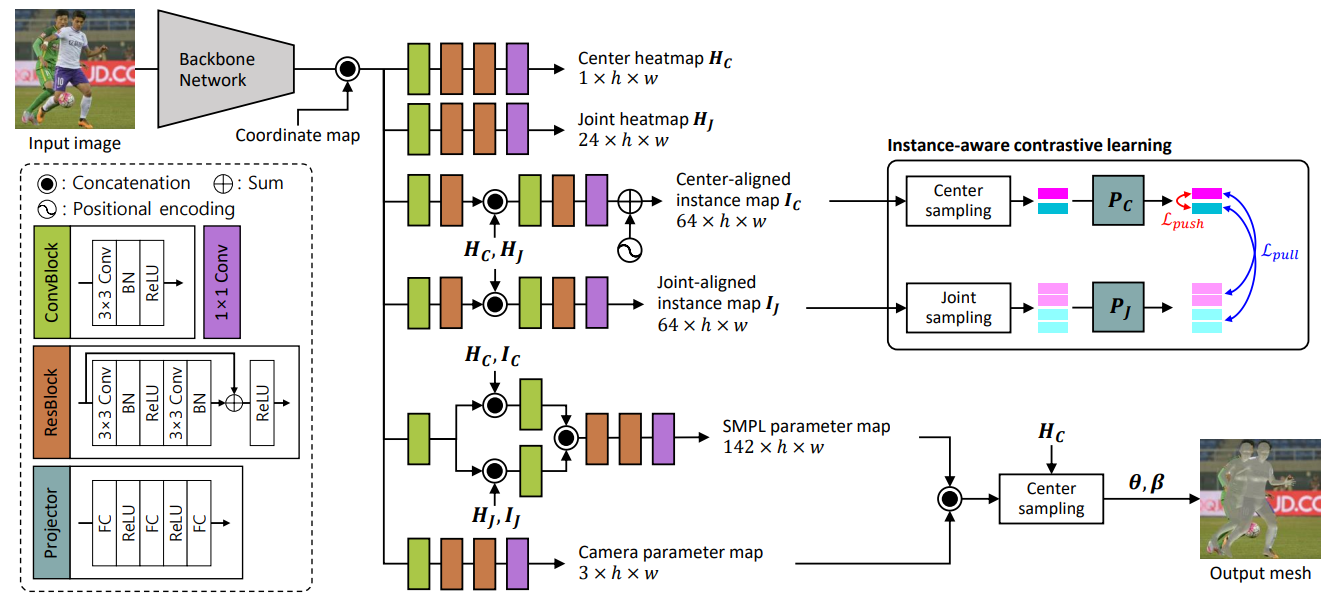 2024-08-05
14
Method
Instance-aware contrastive learning
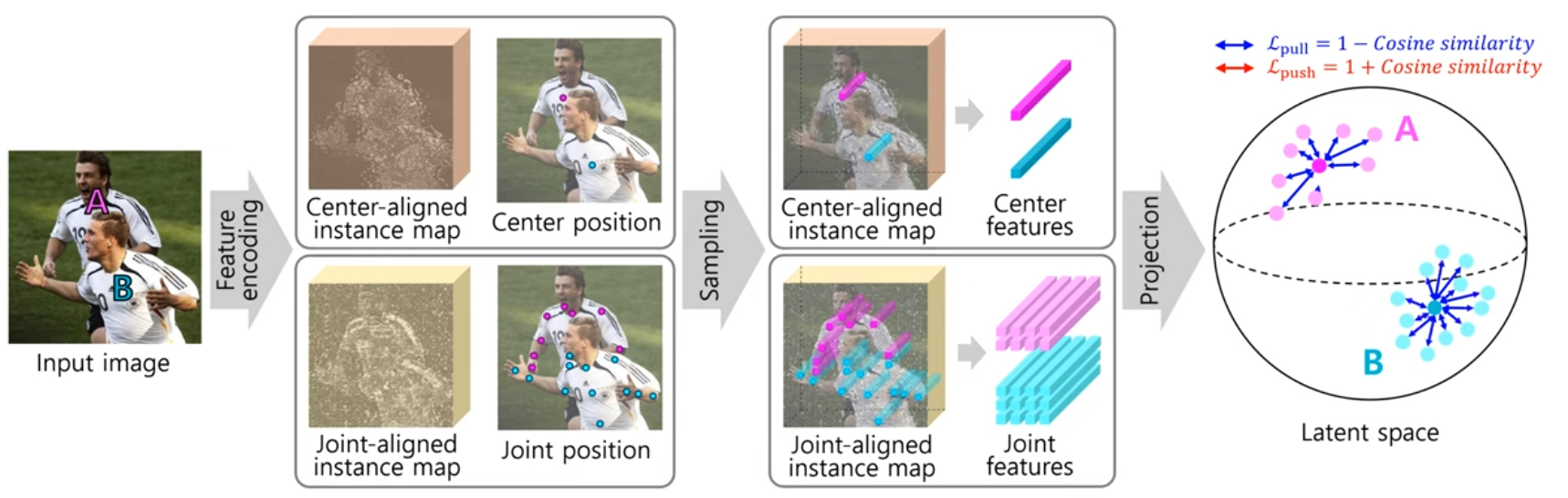 Feature Encoding
Sampling
Push-Pull mechanism
2024-08-05
15
Method
Instance-aware contrastive learning
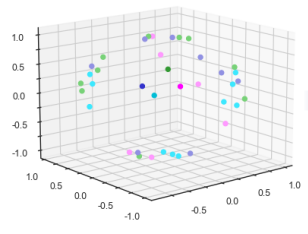 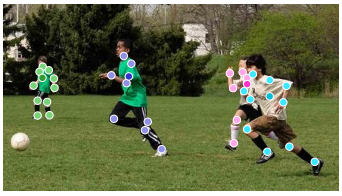 Input image
Latent space
(early in training)
2024-08-05
16
Method
Instance-aware contrastive learning
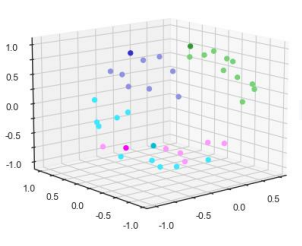 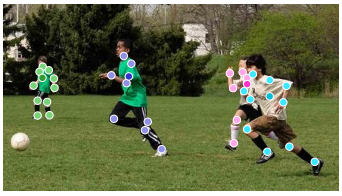 Input image
Latent space
(middle of training)
2024-08-05
17
Method
Instance-aware contrastive learning
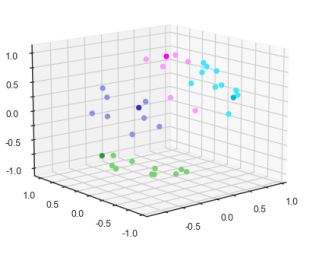 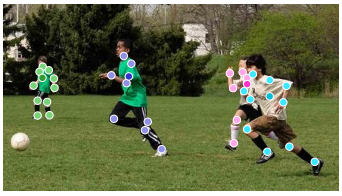 Input image
Latent space
(after training ends)
2024-08-05
18
Method
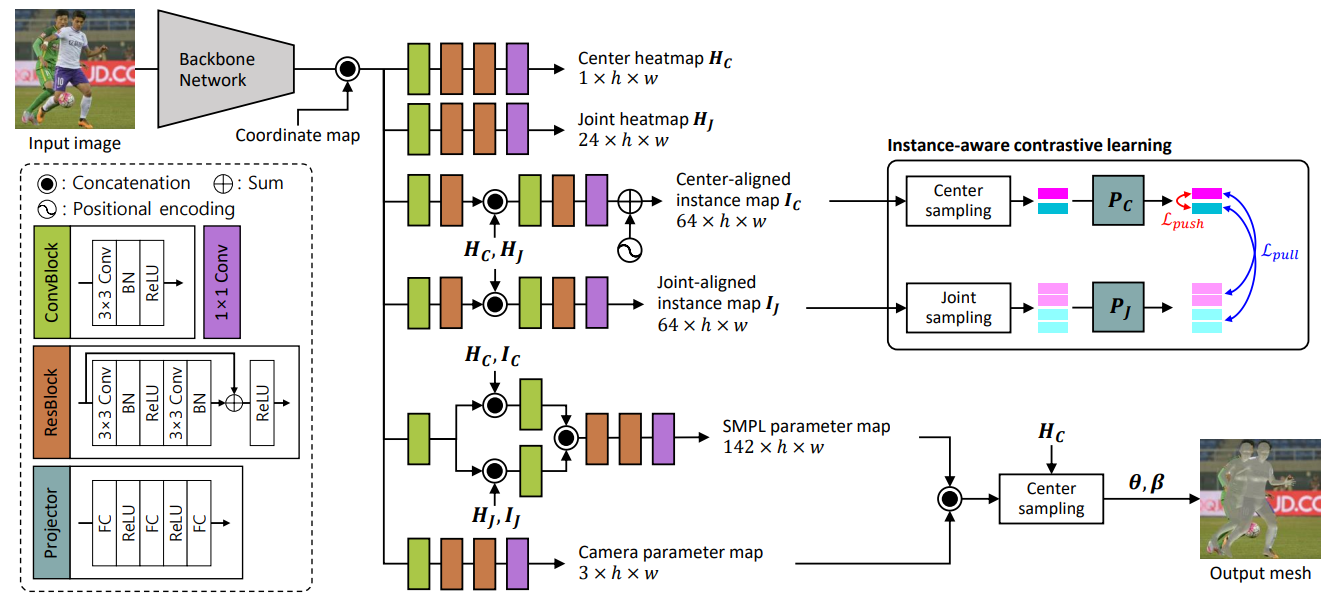 2024-08-05
19
Method
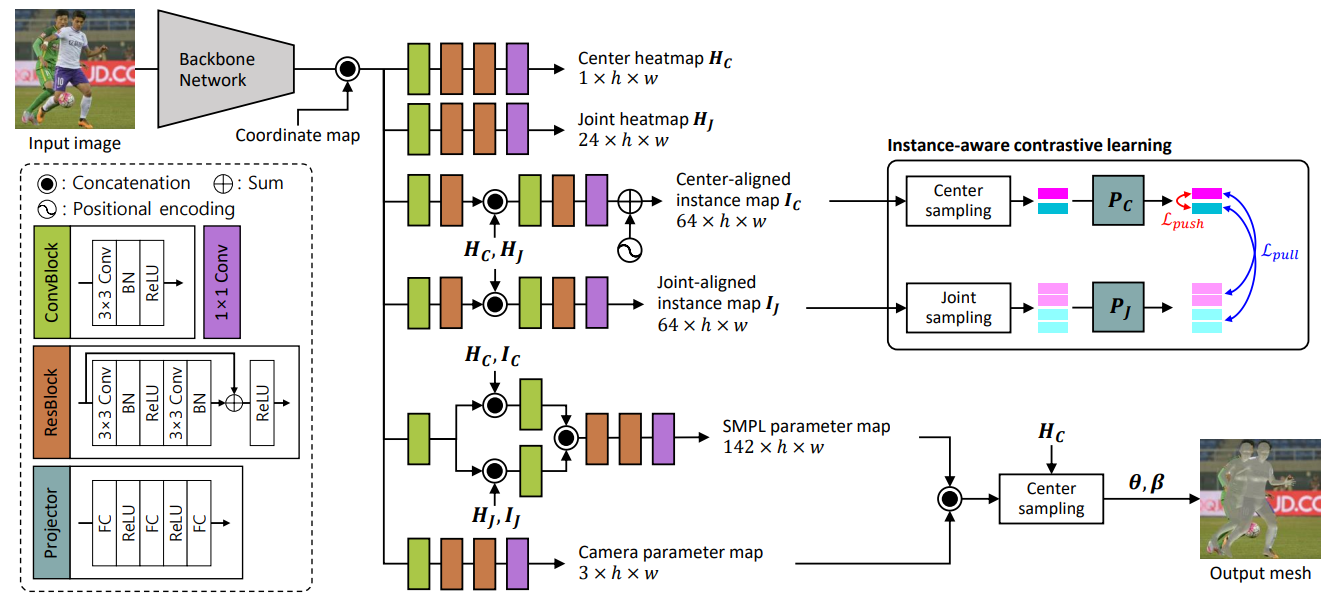 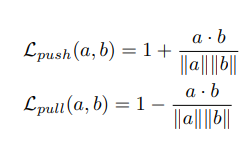 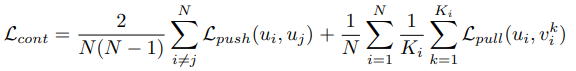 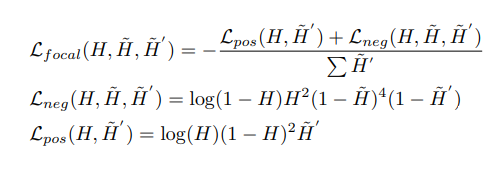 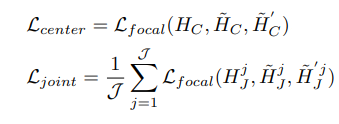 2024-08-05
20
Result
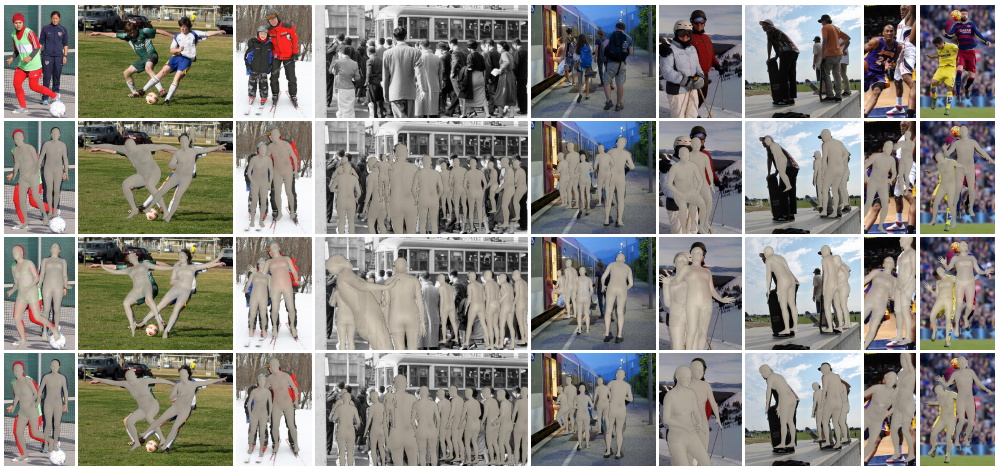 Input image
ROMP
3D CrowdNet
Proposed Method
2024-08-05
21
Result
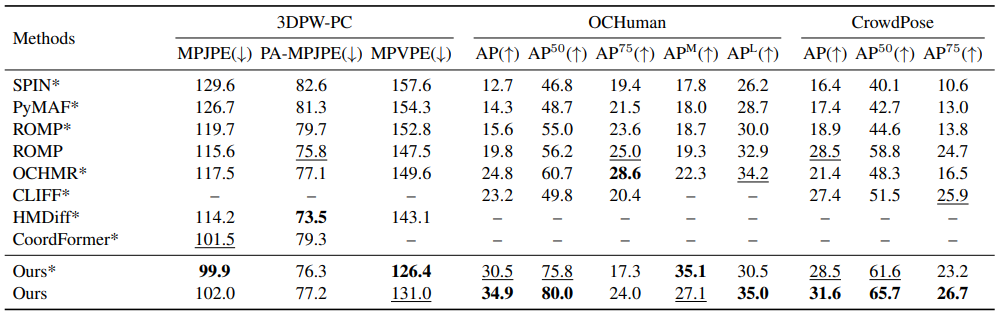 MPJPE(Mean Per-Joint Position Error)
PA-MPJPE(Procrustes Aligned Mean Per-Joint Position Error)
MPVPE(Mean Per-Vertex Position Error)
AP(Average Precision)
2024-08-05
22
Result
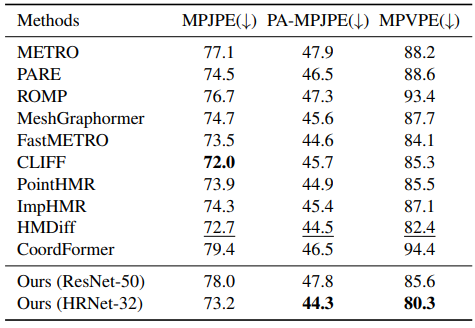 Performance comparison based on the 3DPW
2024-08-05
23
Conclusion
To address the challenge of person-to-person occlusions, we propose a simple yet powerful method for human mesh reconstruction.

Embedding identity information into the latent features of each person's body centers and joints

Proposed a novel instance-aware contrastive learning approach.

It performs reliably even in various person-to-person occlusion scenarios that occur in real-world environments.
2024-08-05
24
Q & A
2024-08-05
25